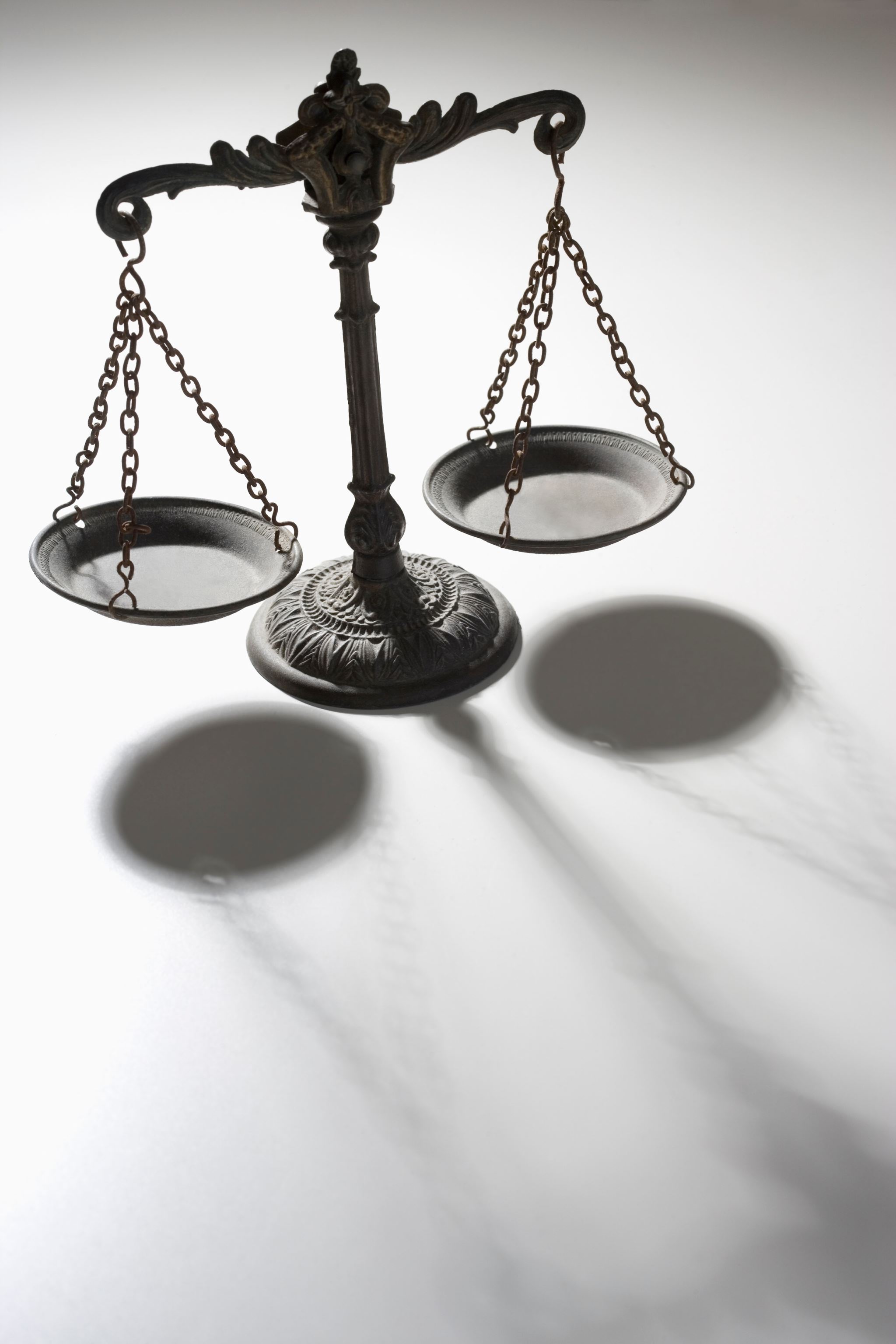 Juvenile Justice for Magistrates
Jurisdiction
 Place of confinement
 Transfer and bond
 Sight and sound separation
 Juvenile petitions
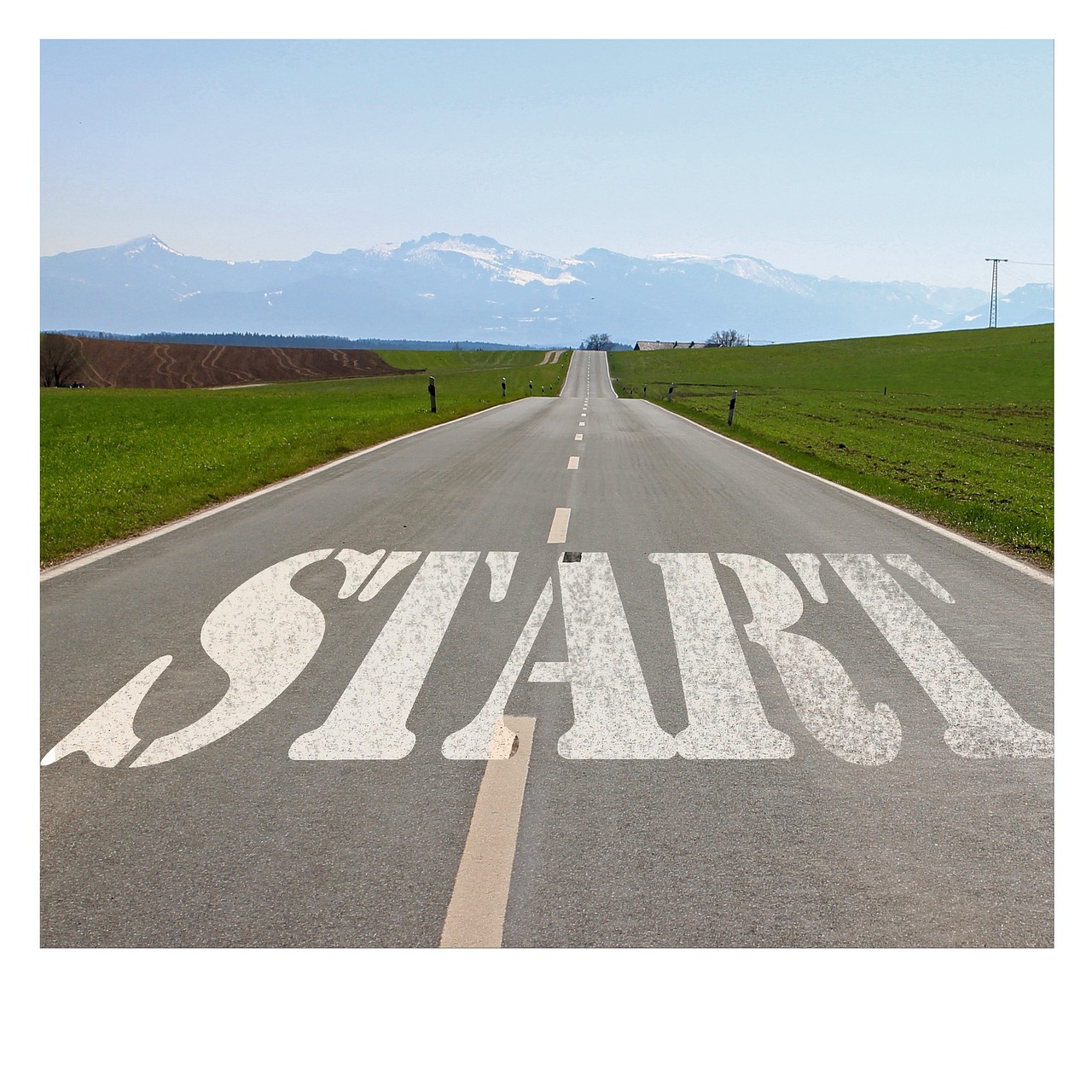 Original Jurisdiction
Current Exclusions From Original Juvenile Jurisdiction for Offenses at 16/17
Chapter 20 motor vehicle offenses
NOT including transactionally related offenses

Once an adult, always an adult
Emancipated
Married
Member of armed services
Current Case Movement Pathways
Ch. 20 at 16/17 must start and end as criminal matters
Criminal Jurisdiction
Original: Ch. 20 at 16/17
Transfer:
Mandatory: Class A, 13-15
                               Class A-C, 16/17
Mandatory if prosecutor elects to transfer: Class D-G  16/17    	
Discretionary: B1 – I, 13-15
                                     Class H/I, 16/17
Juvenile Jurisdiction
Original: everything other than Ch. 20 at 16/17
Remand 
(16/17 only)
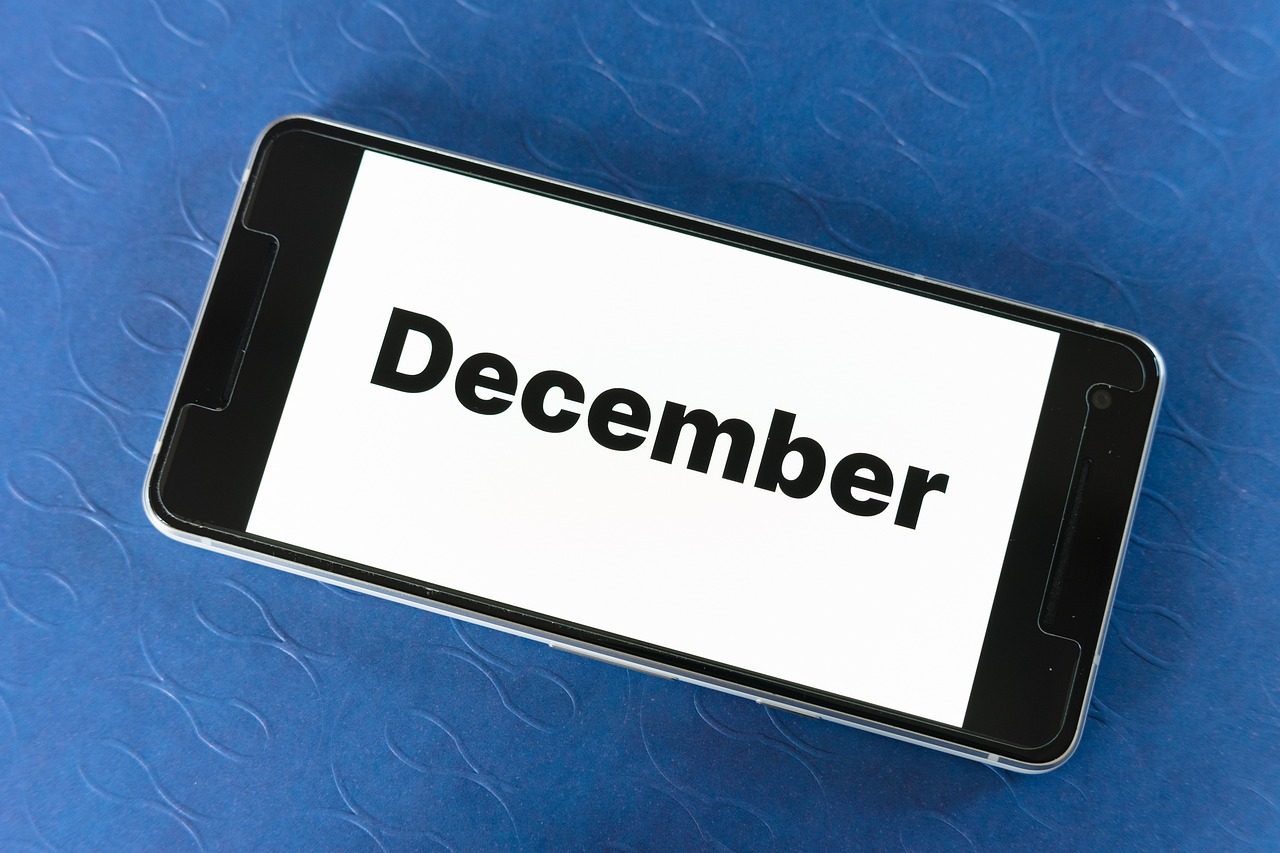 Effective Date for Changes
Offenses committed on or after December 1, 2024
[Speaker Notes: S.L. 2024-17]
Class A – E felonies AND transactionally related offenses

Chapter 20 motor vehicle offenses
NOT including transactionally related offenses

Once an adult, always an adult
Emancipated
Married
Member of armed services
Exclusions From Original Juvenile Jurisdiction for Offenses at 16/17Offenses Committed on or after 12/1/24
Case Movement Pathways Offenses on or after 12/1/24
Removal
Class A-E, 16/17
Ch. 20 at 16/17 must start and end as criminal matters
Criminal Jurisdiction
Original: Class A-E at 16/17
Ch. 20 at 16/17
Transfer:
Mandatory: Class A, 13-15
Mandatory if prosecutor elects to transfer: Class F-G   16/17   
Discretionary: B1 – I, 13-15
                                     Class H/I, 16/17
Juvenile Jurisdiction
Original: Class F and under at 16/17 (no Ch. 20); everything under 16
Remand 
(any transferred case)
Removal
When Removal is Ordered
Jurisdiction
 Place of confinement
 Transfer and bond
 Sight and sound separation
 Juvenile petitions
Place of Confinement
* with exceptions for rare cases that did not begin before aging out and the person is 18 or older
[Speaker Notes: G.S. 15A-521, 7B-1905(b)]
Jurisdiction
 Place of confinement
 Transfer and bond
 Sight and sound separation
 Juvenile petitions
If Transfer Ordered
G.S. 7B-2603
G.S. 7B-2204
G.S. 7B-2201
*only for discretionary transfers beginning with offenses on 12/1/24
[Speaker Notes: Address bond issues and potential role of magistrate]
AOC-CR-922
10-Day Appeal Window
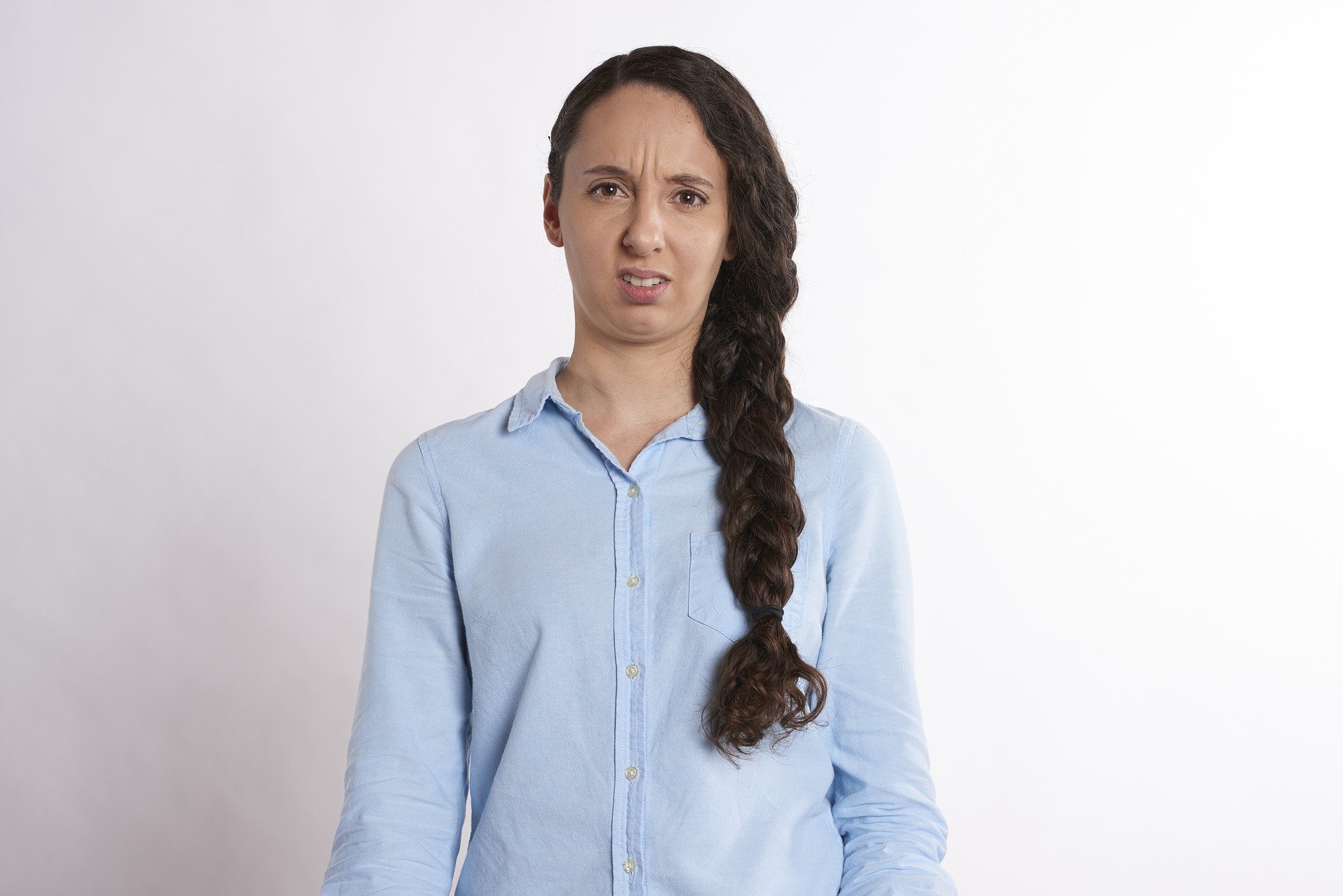 Dispelling Transfer Confusion: 10-Day Appeal Window, Orders for Arrest
https://civil.sog.unc.edu/dispelling-transfer-confusion-10-day-appeal-window-orders-for-arrest/
Key Points
Jurisdiction
 Place of confinement
 Transfer and bond
 Sight and sound separation
 Juvenile petitions
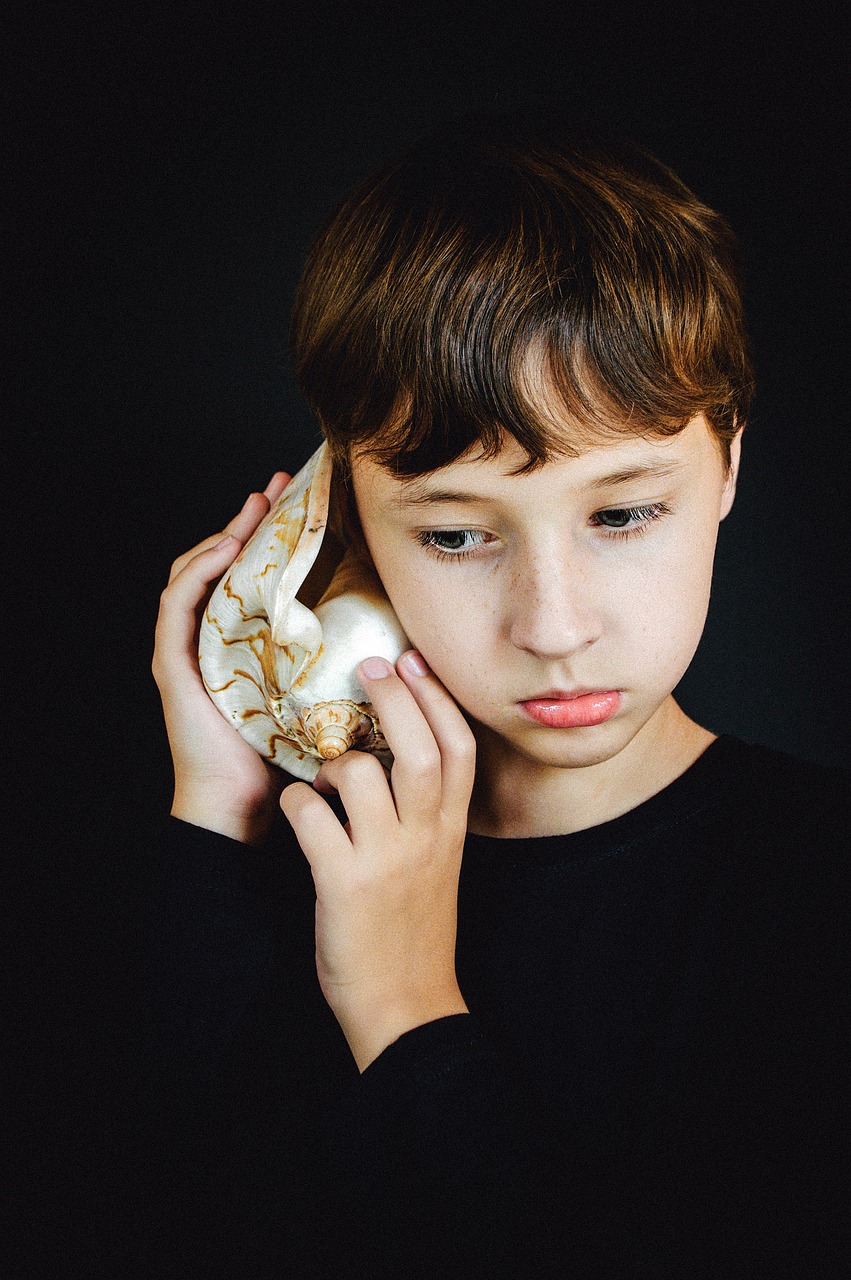 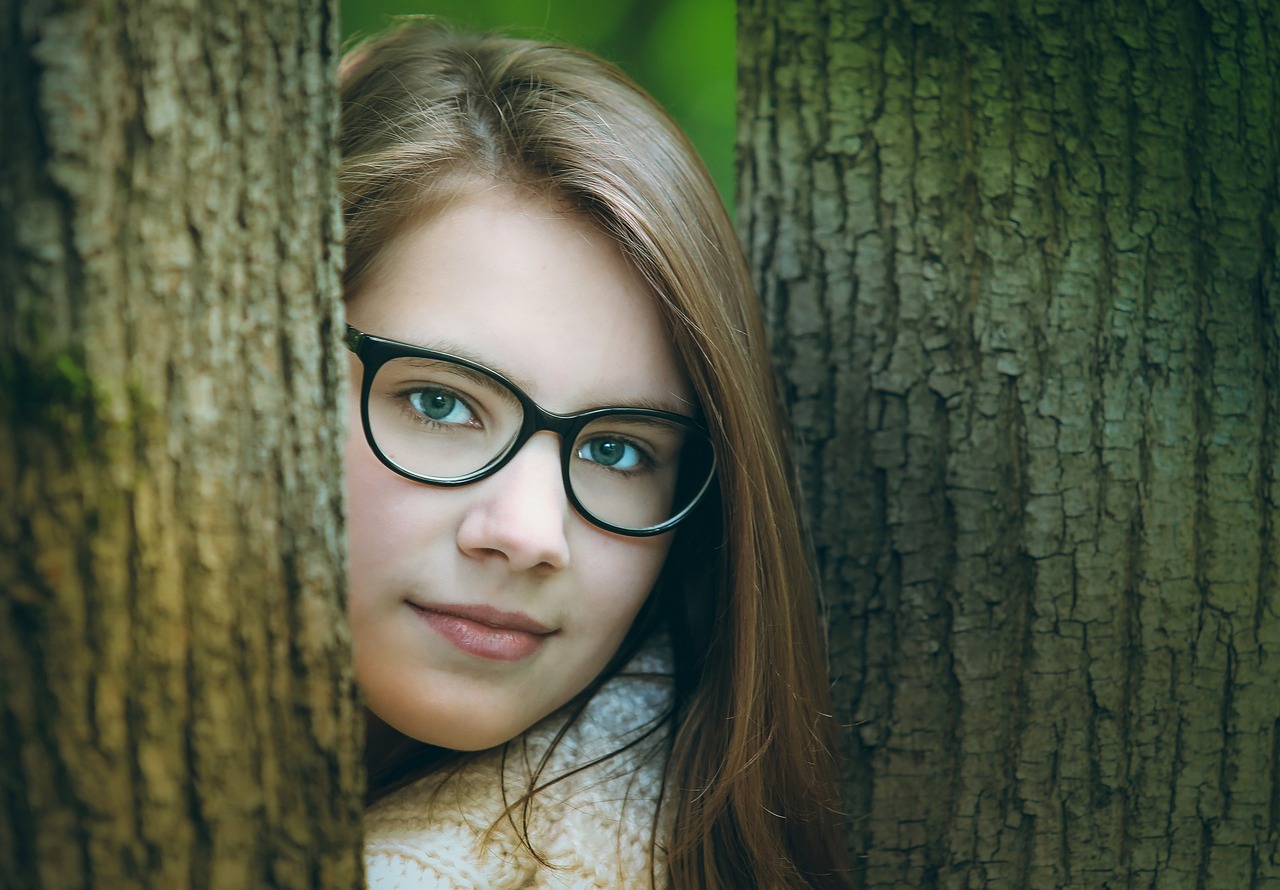 Sight and Sound Contact Prohibition34 U.S.C. § 11133(a)(11)(B)
[Speaker Notes: Changes applying to minors charged with criminal offenses took effect in 2021]
Applies to Contact Between “Juveniles” and “Adult Inmates”
Juvenile
Adult Inmate
juveniles awaiting trial or other legal process who are treated as adults for purposes of prosecution in criminal court and housed in a secure facility
has reached the age of 18; and
has been arrested and is in custody for or awaiting trial on a criminal charge, or is convicted of a criminal offense.
does not include an individual who—
at the time of the offense, was younger than 21or
was committed to the care and custody or supervision of DJJ
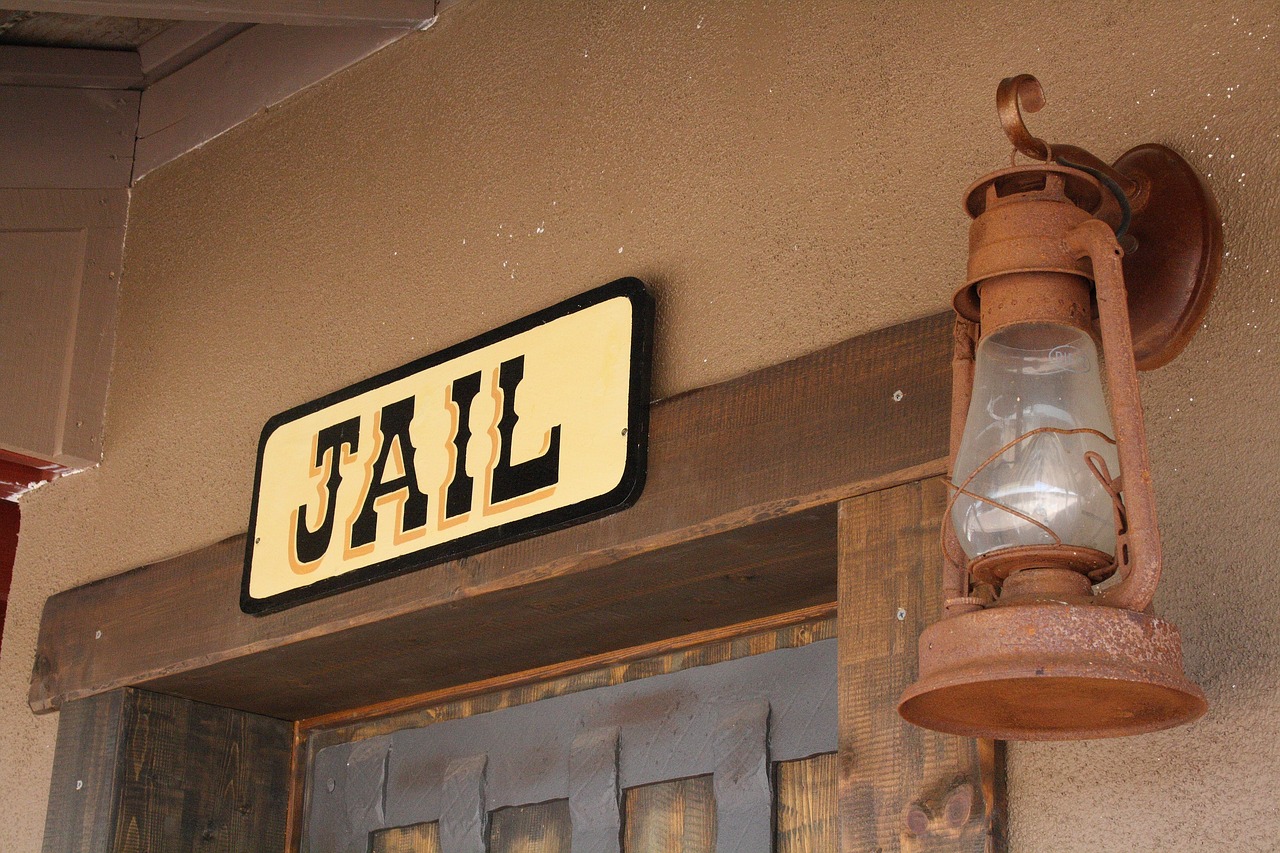 Prohibition of Detention or Confinement in Adult Jail34 U.S.C. §11133(a)(13)
Exception: Up to 6 hours for
(i) for processing or release;
(ii) while awaiting transfer to a juvenile facility; or
(iii) in which period such juveniles make a court appearance.
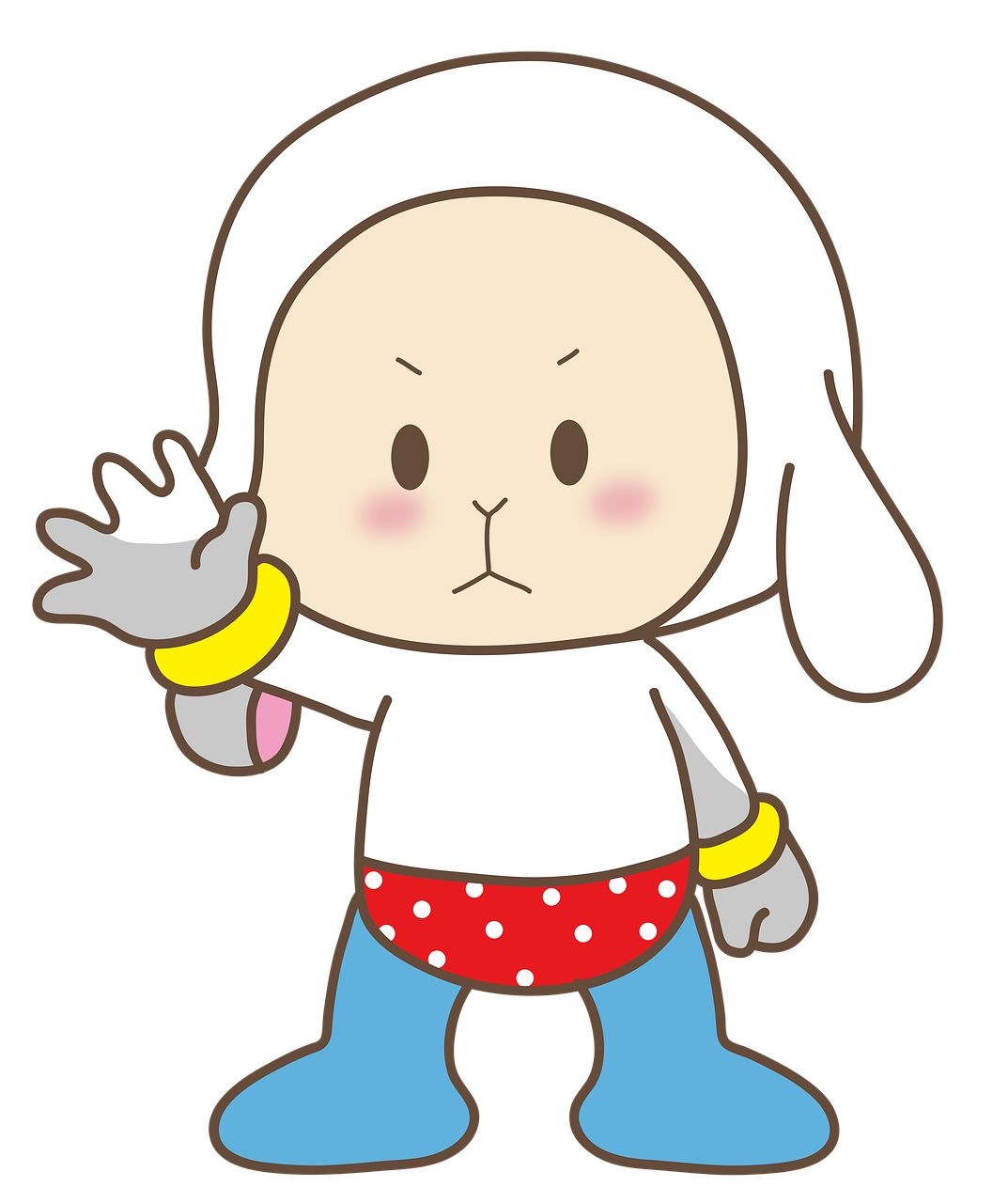 Still No Sight or Sound Contact
[Speaker Notes: Additional exceptions: 
48 hours for initial appearance if outside of metropolitan statistical area
Travel condition exception (not allow for court appearances within 48 hours; distance, lack of highway , road, or transportation
Conditions of safety – severe, adverse life-threatening weather, up to 24 hours after conditions allow for reasonable safe travel
Sight and sound separation still apply

Court ordered exception; factors to consider; up to 180 days; ongoing hearings required]
Jurisdiction
 Place of confinement
 Transfer and bond
 Sight and sound separation
 Juvenile petitions
Juvenile Petitions
Authority for magistrate to draw and verify petition and accept it for filing when:

Office of the Clerk is closed
Court counselor requests a petition
Secure or nonsecure custody order sought
					
					G.S.7B-1804(b)
Secure Custody Orders
MUST be authorized by a district court judge or court counselor (if delegated by a local administrative order)

Magistrate is the person who receives telephonic approval
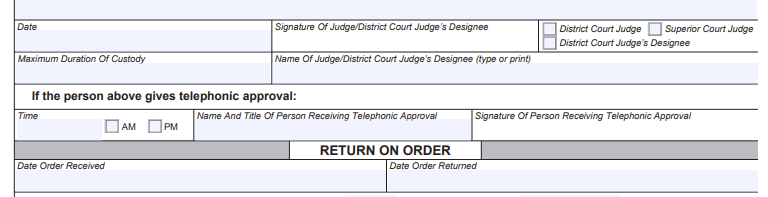 [Speaker Notes: AOC-J-440]
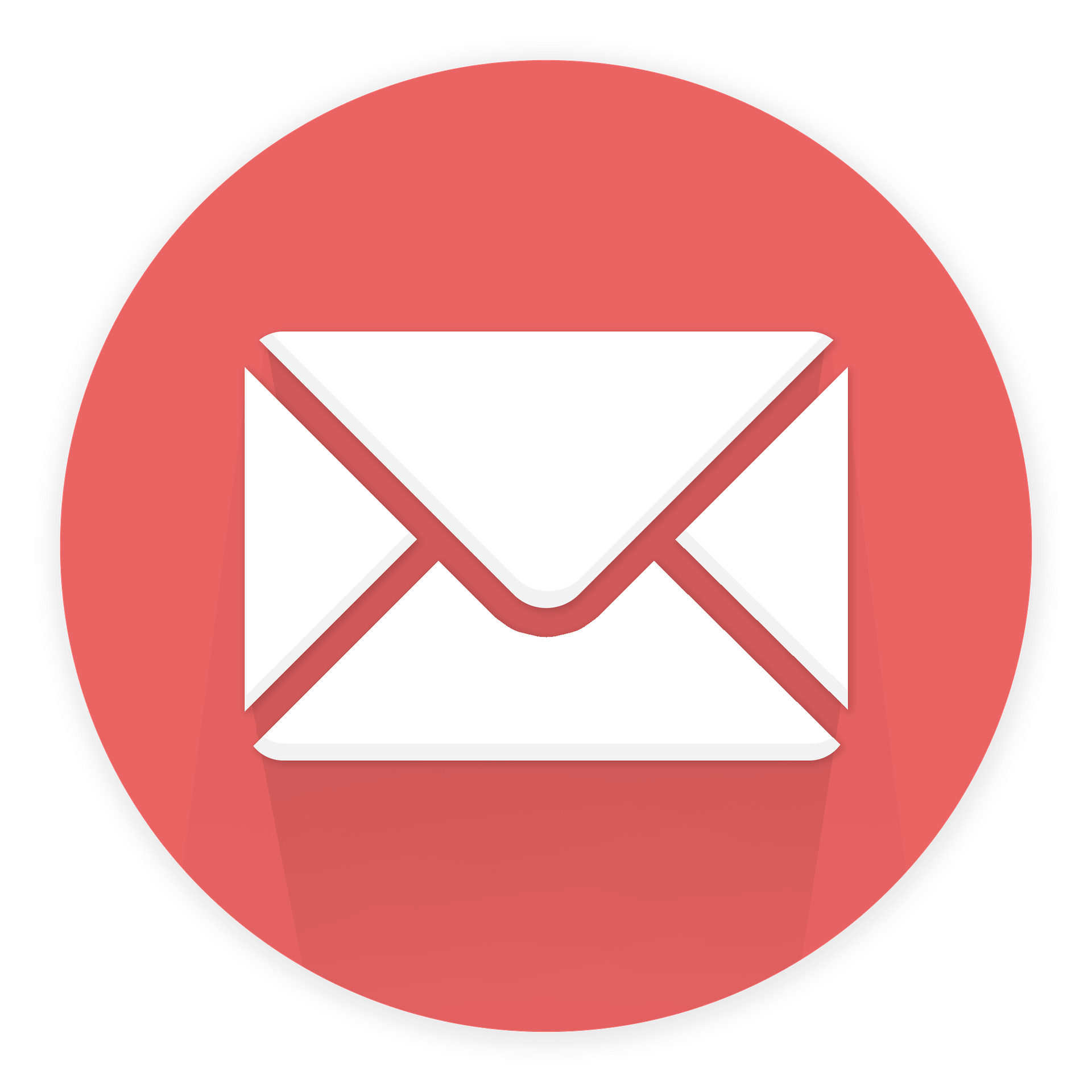 Contact  Information
Jacqui Greene
UNC School of Government
greene@sog.unc.edu
(919) 966-4327